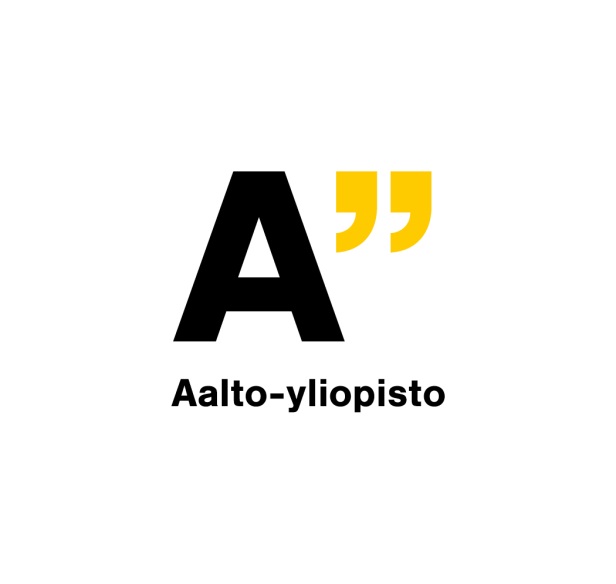 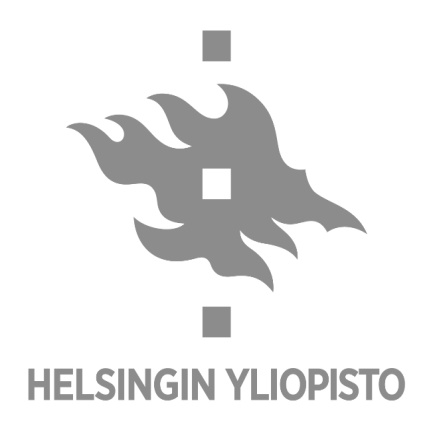 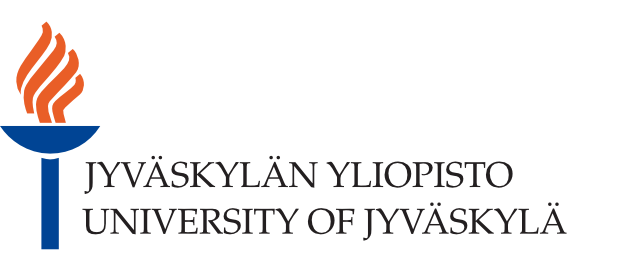 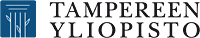 OTM-hankkeen eteneminen ja jatkotyön yhteistyömalli
OTM HANKE
Sidosryhmäseminaari 3.12.2015 

Kati Kettunen, palvelujohtaja
Opetus- ja opintopalvelut
Helsingin yliopisto
OTM johtoryhmän puheenjohtaja
Hankkeen eteneminen
Toteutusvaihe kiivaimmillaan
Vauhti tuplattu 
Katse on kohti maalia, joka näkyy jo kartalla

Roadshow esittelykierros meneillään 
Aloitettu niistä korkeakouluista, joilla sama ”vanha järjestelmä”
Keräämme viiteryhmäpalautetta
Kerromme valitusta yhteistyömallista - inhouse yhtiö

Hanke siirtyy toimimaan perustettavassa yhtiössä vuoden 2016 alussa

Käyttöönotot käynnistyvät kehittäjäyliopistoissa 2017
OTM-HANKE
Yhteistyömalli – inhouse yhtiö
Yhtiön perustamisasiakirjat ovat valmiit 
Sovittu etenemisestä, jossa HY ja Aalto perustavat yhtiön vuoden loppuun mennessä ja TaY ja JY liittyvät mukaan suunnatulla osakeannilla
Kaikki järjestelmäpalvelun hankinnasta kiinnostuneet ovat tervetulleita mukaan yhtiön kautta
Osakkaana		
Useamman toimijan ”hankintayhtiön” kautta
Omistusosuus FTE osuuden mukaan 
Yhtiön toimitusjohtaja ottaa vastuun uusien osakkaiden liittymisneuvottelusta ja valmistelusta
OTM-HANKE
Yhteistyömalli – inhouse-yhtiö - hyödyt
Vakaa omassa ohjauksessa oleva palvelutuottaja pitkälle tulevaisuuteen, joka tuntee yliopistomaailman 
Tehokas päätöksenteko, selkeä toimivalta (osakeyhtiölaki) ja vähemmän hallintoa (vert. useat konsortiot) 
Vahvat vaikutusmahdollisuudet tuotekehitykseen (vert. kaupalliset tuotteet)
Palvelut in house -asemassa ilman kilpailutuskustannuksia 
Laajempien kokonaisuuksien kilpailutuksella hankintojen volyymihyötyjä
Ammattijohtaminen ja monipuolisen myös ulkoisen osaamisen hyödyntäminen (TJ, hallitus) 
Keskeisen osaamisen varmistaminen yliopistojen ydintoiminnan tuessa
OTM-HANKE
Yhteistyömalli – inhouse-yhtiö - hyödyt
Toimitus kattavana palvelupakettina yliopistoille (Saas sis. versionhallinta ja palvelin)  kehityksessä ja tukipalveluissa  järjestelmän eheys varmistaen
Teknologia- ja kehitysvelan ehkäisy 
Tuottaa kokonaiskuvan yhteisistä järjestelmäpalveluista 
Uudella hinnoittelumallilla investointipaineiden vähennys yliopistojen budjetteihin ja ennakoitavat kustannukset 
 Parantunut kyvykkyys reagoida uusiin yhteisten palveluiden kehitystarpeisiin 
Strategisesti johdettu ja kaikille osakkaille läpinäkyvä kehityspanosten suunnittelu
OTM-HANKE
OTM-palvelut yrityksestä
Käyttöpalvelut
Sovellus Saas-palveluna
Tuotanto-, testi-, demo- ja kehitysympäristöjen hallinta ja valvonta
Käytettävyys (24/7)

Kehityspalvelut
Yhteistyö asiakkaiden kanssa uusien tarpeiden tunnistamiseksi
Viranomaisvaatimusten seuranta ja huomioiminen
Sovelluksen uudet piirteet (määrittely, toteutus, testaus, tuotantoon siirto)
Järjestelmän teknisen eheyden varmistaminen
Teknologiapäivitykset
Dokumentaation ylläpito
Asiakaskohtaiset lisäosat (?)
OTM-HANKE
OTM-palvelut yrityksestä
Ylläpitopalvelut
Vikatilanteiden kirjaus ja selvitys sekä mahdollinen ohjeistus
Ohjelmisto- ja tietokantapäivitykset

Asiakaspalvelu kattaen eri organisaatiotasot ja -tarpeet	

Tukipalvelut
Sovelluksen käytön neuvonta pääkäyttäjille
Sovelluksen käytön neuvonta loppukäyttäjille (?)
Koulutuspalvelut
Käyttöönoton tukipalvelut
Ad-hoc -raportointi ja kyselyt
Käyttöohjeet ja niiden ylläpito
Versiotiedotteet
Järjestelmän käytön konsultoiva tuki
OTM-HANKE
Inhouse yrityksen taloudellinen toimintamalli
Perustajayliopistot pääomittavat yritystä siirtämällä sen omaisuudeksi jo tehdyn kehitystyön ja pääomittamalla yritystä lopun kehitysvaiheen tarvitsemalla rahoituksella.
Käyttöönoton yhteydessä omistajayliopistot tulevat yhtiön asiakkaiksi ja ryhtyvät maksamaan käyttöpalvelumaksuja
Käyttöpalvelumaksut sisältävät
ylläpitokulut
ylläpitokehityksen 
kehitysinvestoinnin poistot 8-10 v. poistoajalla
OTM-HANKE
Uusi hinnoittelumalli
Ylläpitopalvelun reaaliset tuotantokustannukset 
Kustannuksiin vaikuttaa
mukana olevien yliopistojen lukumäärä (osuus FTE suhteessa)
palvelun vaatima henkilömäärä 
vuokrat, ulkoiset palveluhinnat jne. 
Lopulliset ylläpitopalvelumaksut määräytyvät asiakasohjauksen kautta mm. säätämällä palvelutasoa ja henkilöstömäärä
OTM-HANKE
Ylläpitokehitys x %
Kehitysinvestoinnin vuosipoistot
Uusi hinnoittelumalli
YHTIÖN JATKO-INVES-TOINTIKYVYK-KYYS
V8 X milj
€
käytetty kehitys-investointi
pääoma 
€
v7
v6
OTM-HANKE
v5
v4
v3
v2
V 1
Pääoman palautuminen  yritykseen  käyttöpalveluissa laskutettujen poistojen kautta
Uusi hinnoittelumalli
Investoinnit kattavassa hinnoittelumallissa
Palveluiden todelliset hinnat ovat läpinäkyviä kattaen kaikki kulut 
Uudet kehityshankkeet käyntiin ilman hitaita rahoitus- ja sopimusneuvotteluja
Yhtiön investointikyky  
rahoituspaineet yliopistojen budjetteihin vähenevät
yliopistot voivat ennakoida kulukehitystään paremmin
Myös muut rahoitusinstrumentit mahdollisia (lainoitus)
Tarvittaessa yhtiöön kertynyt pääoma voidaan palauttaa


Yhtiössä voidaan tehdä pitkäjänteistä, kaikille osakkaille läpinäkyvää, strategista kehitystoiminnan suunnittelua investointisuunnitelman avulla 
Ehkäistään teknologia- ja kehitysvelan syntymistä
OTM-HANKE
Vaikuttaminen yhtiössä
Osakeyhtiölain mukainen toiminta
Yhtiökokous
Hallitus 4-7 max 8 jäsentä tarvittavan asiantuntemuksen perusteella, osa yliopistojen ulkopuolisia

Asiakasohjaus
Omistajien strategiat
Asiakaspaneelit
Asiakaspalautteet, -tyytyväisyys
Viiteryhmätyöskentely
Käyttäjälähtöinen suunnittelu (käyttökokemus, käyttäjäpalaute)
OTM-HANKE
Tavoiteltavat hyödyt yliopistoille / korkeakouluille
OTM-HANKE
OTM-HANKE
OTM-HANKE